Application-to-Core Mapping Policies to
Reduce Memory Interference in Multi-Core Systems
Reetuparna Das§     Rachata Ausavarungnirun†      Onur Mutlu†     Akhilesh Kumar‡     Mani Azimi‡
§University of Michigan         †Carnegie Mellon University         ‡Intel Labs
Background and Problems
Network-on-chip
Problems
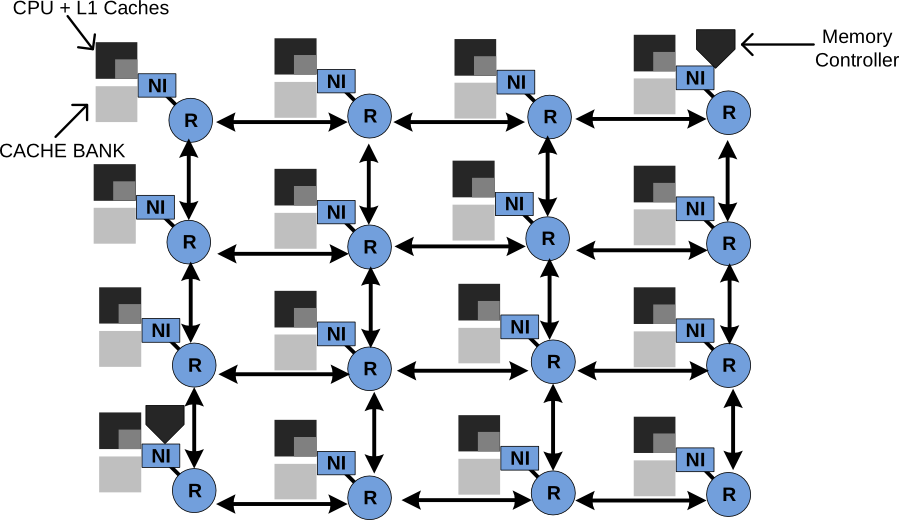 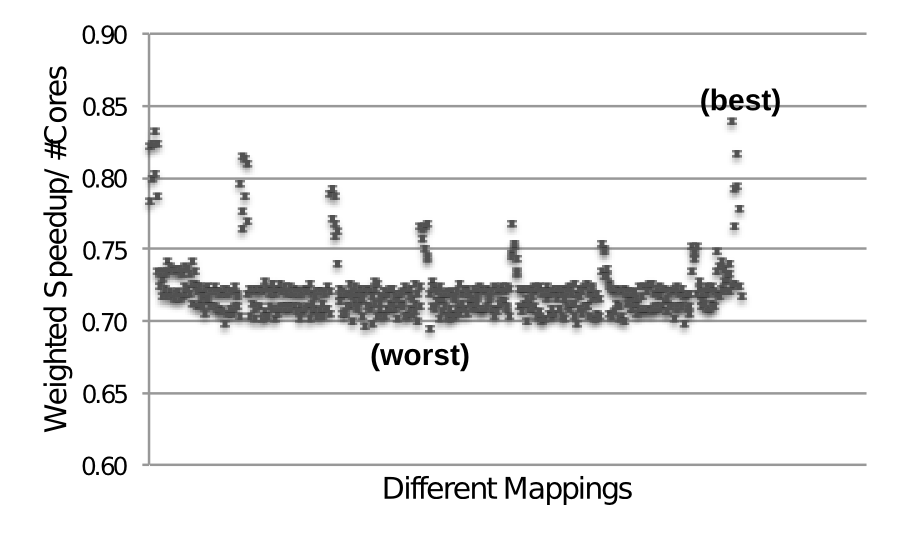 Current operating systems are unaware of:
On-chip interconnect topology
Application interference characteristics
System performance varies with different mappings
Unaware of the location of the memory controller
Unbalanced Network Load
Our Solution
Key insights
Application-to-Core Mapping Policy
Clustering: A sub-network where applications mapped to a cluster 
   predominantly access resources within that same cluster

   Mapping policy across clusters: 
   - Equally divides the network load among clusters
   - Protects interference-sensitive applications from others by assigning them 
   their own cluster
  
   Mapping policy within a cluster: Maps network-intensive and interference-
   sensitive applications close to the memory controller

   Dynamically migrate applications between cores
Network and memory load are not balanced across the network 

Overall performance degrades when applications that interfere significantly with each other get mapped to closeby cores

Some applications benefit significantly from being mapped close to a shared resource
1
1
2
2
3
3
Identifying Sensitive Applications
Stall Time per Miss (STPM): average number of cycles a core is stalled because of a cache miss
Applications with high STPM are interference-sensitive

 L1 Misses per Thousand Instruction (MPKI)
Applications with high MPKI are network-intensive

 Sensitive applications are applications with high STPM and high MPKI
4
Radial Inter-cluster Mapping
Balanced Mapping with Reduced Interference
Key Results
Results
Methodology
Three systems: 
 Baseline with random mapping (BASE), 
 Random mapping of applications to cores (CLUSTER+RND)
 Our final system with application-to-core (A2C)
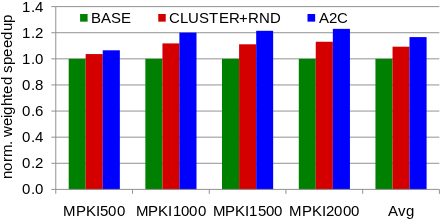 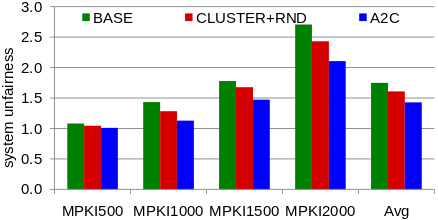 Performance
Fairness
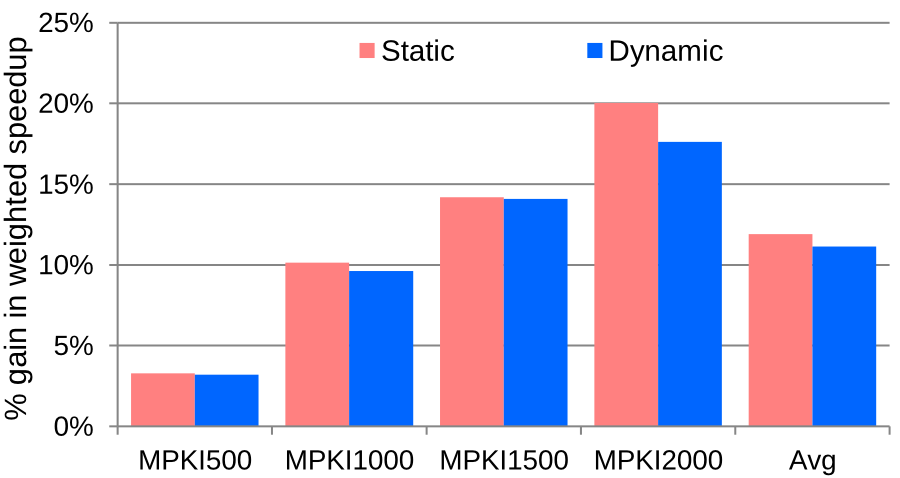 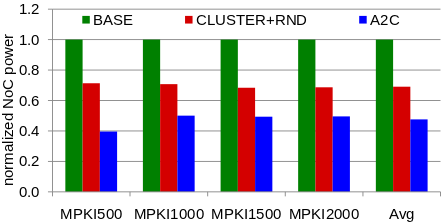 Static A2C vs Dynamic A2C
NoC Power